LOS ACCESORIOS
María Camila guarín Higuita
9°2
ANILLO
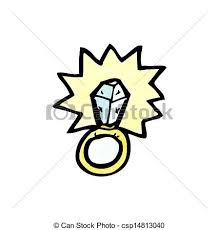 RING
CIRCLE
ROUND
EXCELENTE
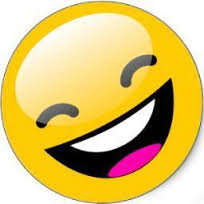 INSUFICIENTE
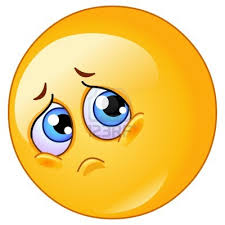 REGRESAR
ARETES
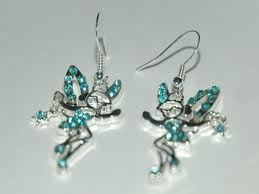 ESPARKLER
DIAMOND
EARRINGS
EXCELENTE
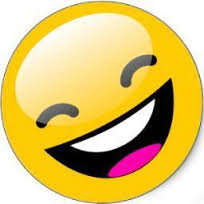 INSUFICIENTE
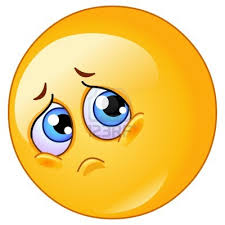 REGRESAR
MANILLA
HANDLES
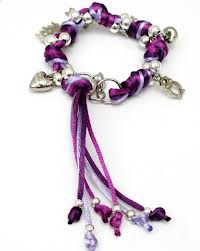 MANACLE
BRACELET
EXCELENTE
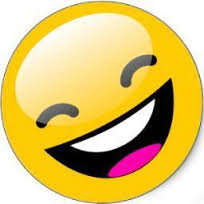 INSUFICIENTE
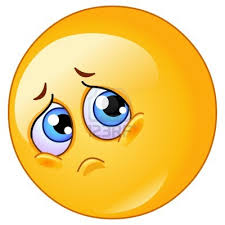 REGRESAR
COLLAR
NECKLACE
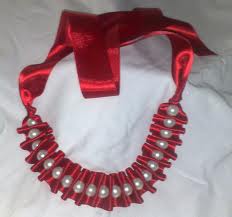 BEADS
ROPE
EXCELENTE
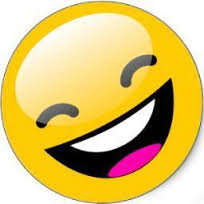 INSUFICIENTE
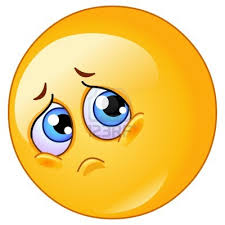 REGRESAR
ZAPATO
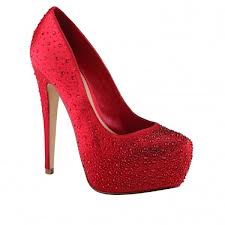 SHOE
SLIPPER
HEEL
EXCELENTE
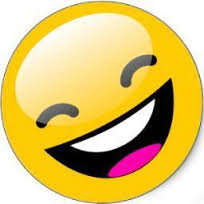 INSUFICIENTE
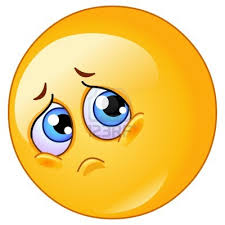 REGRESAR
BUFANDA
MUFFLER
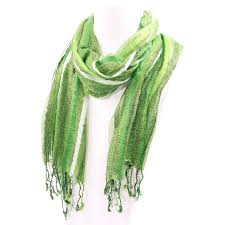 COMFORTER
SCARF
EXCELENTE
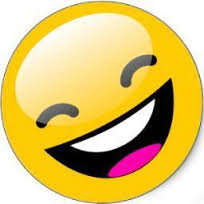 INSUFICIENTE
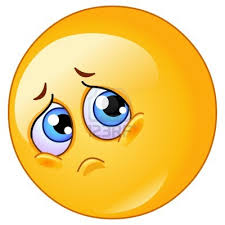 REGRESAR
DIADEMA
DIADEM
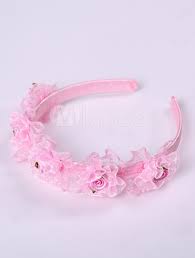 CORONET
AIGRETTE
EXCELENTE
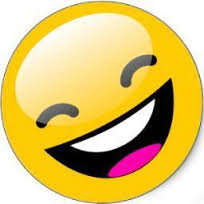 INSUFICIENTE
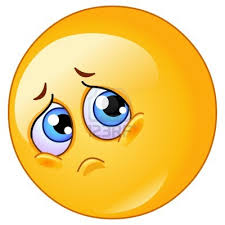 REGRESAR
HEBILLA
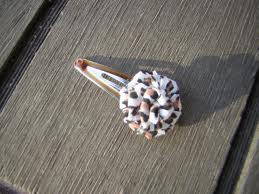 BARRETE
CLOTHES
BUCKLE
EXCELENTE
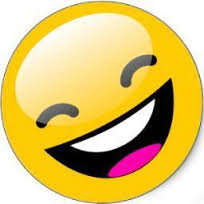 INSUFICIENTE
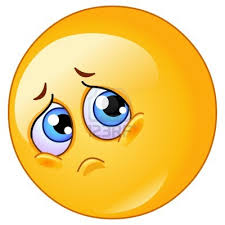 REGRESAR
BROCHES
BROCH
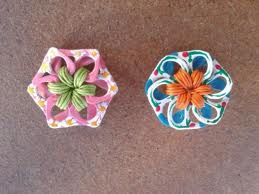 CLASP
CLIP
EXCELENTE
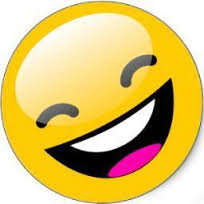 INSUFICIENTE
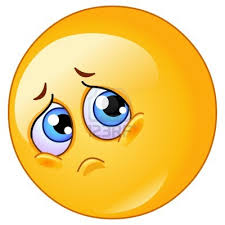 REGRESAR
PAÑOLETA
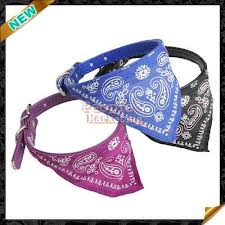 HEAD
KERCHIEF
SCARVES
EXCELENTE
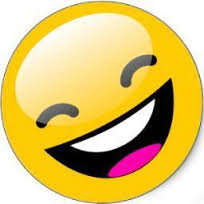 INSUFICIENTE
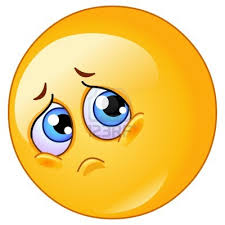 REGRESAR
FIN...! GRACIAS POR LA ATENCIONPRESTADA